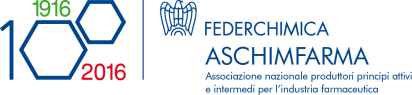 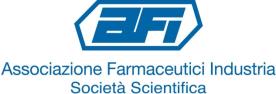 DATA INTEGRITY: 
LE ASPETTATIVE DELLA QUALITA’
Andrea Luca Rodomonte
Istituto Superiore di Sanità
19 aprile 2016
Data Integrity le aspettative della qualitàAndrea Luca RodomonteMilano, 19 aprile 2016Auditorium Federchimica
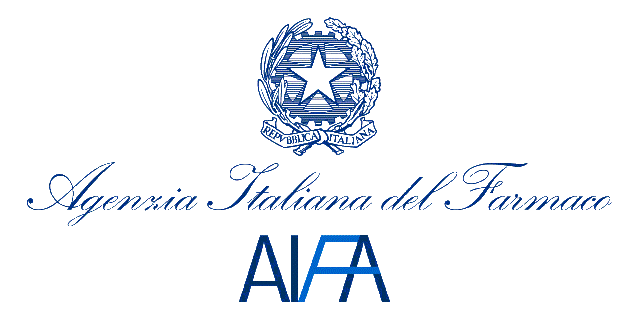 [Speaker Notes: Questo modello può essere utilizzato come file iniziale per la presentazione di materiale didattico per la formazione in gruppo.

Sezioni
Fare clic con il pulsante destro del mouse su una diapositiva per aggiungere sezioni. Le sezioni possono essere utili per organizzare le diapositive o agevolare la collaborazione tra più autori.

Note
Utilizzare la sezione Note per indicazioni sull'esecuzione della presentazione oppure per fornire informazioni aggiuntive per il pubblico. Mostrare queste note nella visualizzazione Presentazione durante la presentazione. 
Valutare con attenzione le dimensioni dei caratteri, importanti per l'accessibilità, la visibilità, la registrazione video e la produzione online.

Colori coordinati 
Prestare particolare attenzione ai grafici, ai diagrammi e alle caselle di testo. 
Tenere presente che i partecipanti eseguiranno la stampa in bianco e nero o in gradazioni di grigio. Eseguire una stampa di prova per assicurarsi che i colori risultino comunque efficaci e chiari in una stampa in solo bianco e nero e in gradazioni di grigio.

Grafica, tabelle e grafici
Scegliere la semplicità: se possibile utilizzare stili e colori coerenti, che non rappresentino elementi di distrazione.
Assegnare un'etichetta a tutti i grafici e a tutte le tabelle.]
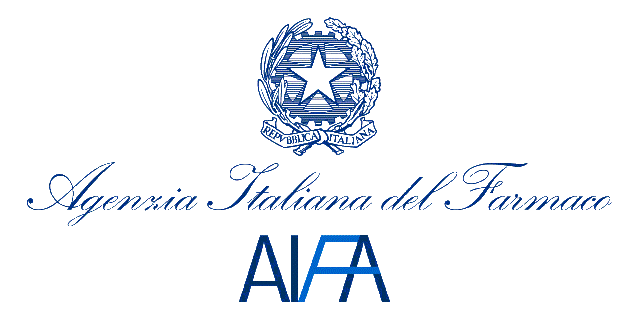 CHI SONO?
Laureato nel 98 in Chimica con indirizzo  Analitico-Farmaceutico
Impiegato per  1 anno presso i laboratori della Polizia Scientifica di Roma
Dal 2000 lavoro presso l’Istituto Superiore di Sanità 
Esperto di convalida di metodi, incertezza di misura, NMR e stato solido degli API
Dal 2009 intrapresa carriera Ispettiva  - Ispettore Senior API
Dipartimento del Farmaco
Reparto Qualità dei Farmaci chimici- Unità anti contraffazione
Unico OMCL Italiano
Controlli su medicinali e materie prime: post marketing, difetti, corpi estranei……
Gestione attraverso Sistema Assicurazione Qualità: Ispezionati da EDQM
Ricerca di nuovi metodi analitici e loro convalida. Pubblicazione su riviste internazionali
[Speaker Notes: Iniziare con una breve panoramica della presentazione. Descrivere lo scopo principale della presentazione e i motivi per cui è importante.
Introdurre gli argomenti principali.
Per consentire sempre ai partecipanti di orientarsi, è possibile ripetere questa diapositiva introduttiva all'interno della presentazione, evidenziando il particolare argomento che verrà illustrato nelle diapositive successive.]
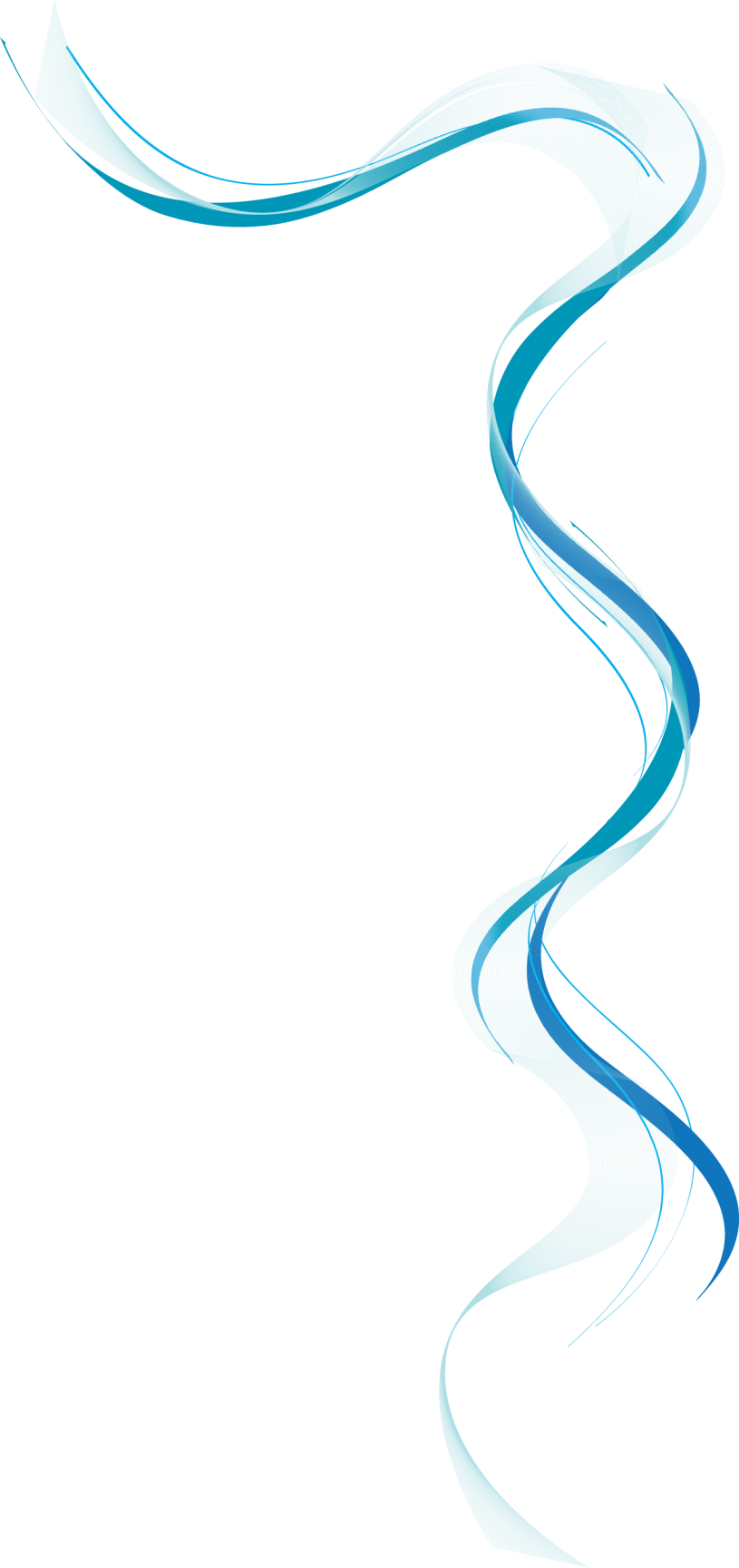 Perché oggi è così importante la data integrity?

Tutti ormai usiamo sistemi computerizzati. 
La Data Integrity di cui oggi si fa un gran parlare in realtà nulla di nuovo: è la "tracciabilità 2.0".
Non va visto come un nuovo argomento ma come lo stesso di prima coniugato in maniera nuova.
Concepire un sistema cartaceo di gestione dei dati nel 2016 non solo è irreale, ma può essere visto anche come un mancato adeguamento Articolo 23 della Direttiva 2001/83/EC, e dal D.lgs. 219/06 che impone di adeguarsi  al progresso scientifico.
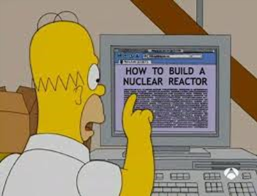 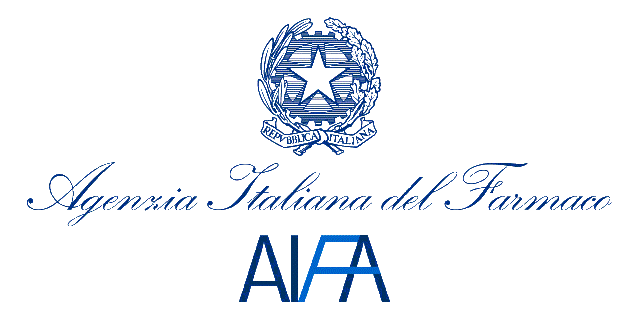 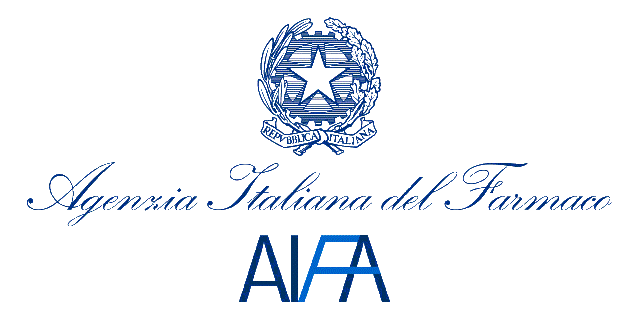 DOCUMENTI UTILI
MHRA GMP Data Integrity Definitions and Guidance for Industry March 2015
Annex 11 – Eudralex Vol. 4
Par. 5.4 GMP Part II – Eudralex Vol. 4
Par. 2.3 GMP Part II – Eudralex Vol. 4
Cap. 6 GMP Part II – Eudralex Vol. 4
[Speaker Notes: Iniziare con una breve panoramica della presentazione. Descrivere lo scopo principale della presentazione e i motivi per cui è importante.
Introdurre gli argomenti principali.
Per consentire sempre ai partecipanti di orientarsi, è possibile ripetere questa diapositiva introduttiva all'interno della presentazione, evidenziando il particolare argomento che verrà illustrato nelle diapositive successive.]
Concetti che le aziende devono conoscere e declinare adeguatamente
DATA INTEGRITY e DATA GOVERNANCE
DATI, DATI GREZZI e METADATI
AUDIT TRAIL
REVISIONE DEI DATI
GESTIONE DEGLI ACCESSI 
RUOLO DELL’AMMINISTRATORE DI SISTEMA
BACKUP E ARCHIVIAZIONE
CONVALIDA DEI SISTEMI ELETTRONICI
NOTE SPECIFICHE PER LA PRODUZIONE ED IL CQ
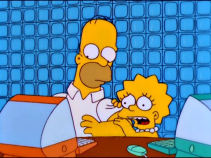 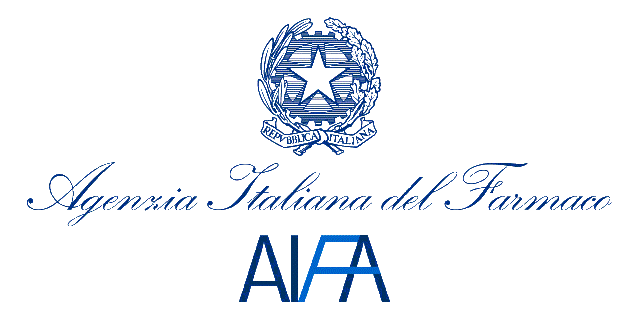 Data integrity e Data Governance
DATA INTEGRITY:  La completezza, accuratezza e  l’affidabilità di tutti  i dati per il loro intero ciclo di vita.
Niente di nuovo dunque: è la  versione evolute del concetto di“TRACCIABILITÀ”
DATA GOVERNANCE: L’insieme degli accorgimenti per assicurare che i dati, a prescindere dal formato in cui sono stati generati, siano registrati, processati, conservati ed usati rispettando I principi del “Data Integrity”.
La Data Governance deve assicurare:
1.  Che sia chiaro chi è il responsabile di ciascun dato per tutto il suo ciclo di vita
2.  Che processi e sistemi siano progettati, usati e verificati sulla base dei principi della Data Integrity, includendo il controllo di modifiche intenzionali o involontarie al dato.
3.  Che ci sia personale ben addestrato sull’importanza dei principi del Data Integrity  così da creare una cultura della trasparenza in modo che ciascuno riporti pubblicamente errori, omissioni o risultati anomali.
4.  Che venga effettuata un’analisi del rischio per individuare quale sono i possibili rischi per l’integrità dei dati e porre in essere tutte le azioni per minimizzare tali rischi.
Tutto questo va fatto anche quando si valutano i fornitori di servizi o prodotti critici!
Data, raw data e metadata
Dati: Informazioni derivate o ottenute a partire dai dati grezzi (e.g. un risultato analitico) Devono essere ALCOA: Attribuibili alla persona che li ha generati; Leggibili permanentemente; Contemporanei; Originali (o  ‘true copy’); Accurati.
Dati grezzi: registrazioni originali e documentate conservate nel formato in cui sono state generate (i.e. cartaceo o elettronico), o come ‘true copy’. I dati grezzi devono essere registrati contemporaneamente, con accuratezza e in modo permanente, essere leggibili ed accessibili per tutto il ciclo di vita e permettere la completa ricostruzione delle attività che li hanno generati.
Metadati: Sono i dati che descrivono gli attributi dei dati. In genere descrivono le loro caratteristiche (data di salvataggio, data di modifica, estensione, dimensioni, tipologia ecc). Formano parte integrante della registrazione originale.
Senza il metadato il dato non ha significato alcuno
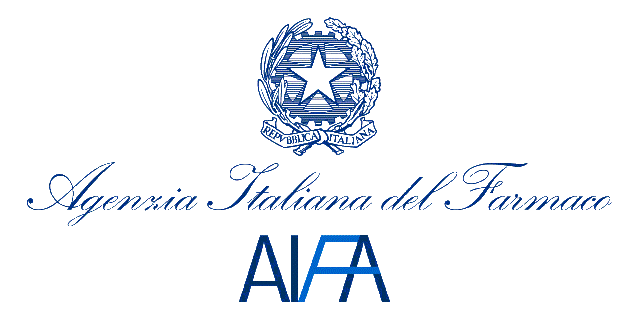 [Speaker Notes: Iniziare con una breve panoramica della presentazione. Descrivere lo scopo principale della presentazione e i motivi per cui è importante.
Introdurre gli argomenti principali.
Per consentire sempre ai partecipanti di orientarsi, è possibile ripetere questa diapositiva introduttiva all'interno della presentazione, evidenziando il particolare argomento che verrà illustrato nelle diapositive successive.]
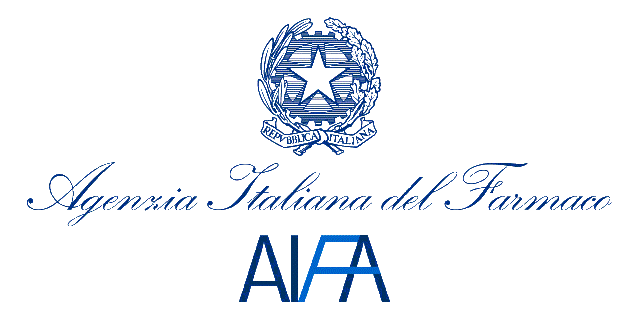 Data, raw data e metadata
Per il rispetto dei principi ALCOA 
Il sistema è impostato per salvare le diverse operazioni al momento in cui queste vengono effettuate? Oppure è l’operatore che deve salvare manualmente dopo aver finito di inserire i dati?
Si tratta del concetto dell’ “Enforce saving”. Il sistema in pratica deve salvare istantaneamente per non permettere all’utente di manipolare i dati dopo averli inseriti
[Speaker Notes: Iniziare con una breve panoramica della presentazione. Descrivere lo scopo principale della presentazione e i motivi per cui è importante.
Introdurre gli argomenti principali.
Per consentire sempre ai partecipanti di orientarsi, è possibile ripetere questa diapositiva introduttiva all'interno della presentazione, evidenziando il particolare argomento che verrà illustrato nelle diapositive successive.]
Audit Trail
Sono METADATA che riportano informazioni critiche dal punto di vista GMP (e.g. cancellazione di dati) che permettono di ricostruire le attività GMP effettuate. 
Si usano per mostrare i cambiamenti rispetto al dato originale, la data e l’ora in cui il cambiamento è avvenuto, la persona che l’ha effettuato, ed il motivo. 
Nessuno deve poterlo fermare o fare eccezioni . 
Quali dati debba riportare va deciso con cura dalla QU per realizzare nel modo più semplice ed efficace la fase di revisione dei dati (in base all’analisi del rischio citata). 
Non è necessario che includa tutte le attività! (e.g. user log on/off, keystrokes etc.)
La revisione degli Audit trail dovrebbe essere parte della consueta revisione dei dati per l’approvazione del processo. 
Ci deve essere evidenza formale che tale processo di revisione degli Audit Trail abbia avuto luogo .
La QA dovrebbe anche rivedere gli audit trail a campione, così pure i metadata  ed i dati grezzi come parte integrante delle autoispezioni per assicurarsi che la data governance sia ben implementata.
it is expected that facilities should upgrade to an audit trailed system by the end of 2017
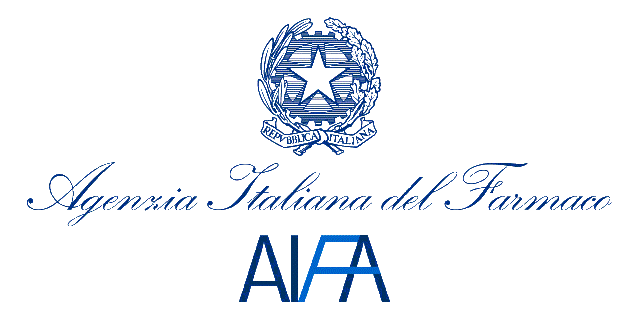 [Speaker Notes: Iniziare con una breve panoramica della presentazione. Descrivere lo scopo principale della presentazione e i motivi per cui è importante.
Introdurre gli argomenti principali.
Per consentire sempre ai partecipanti di orientarsi, è possibile ripetere questa diapositiva introduttiva all'interno della presentazione, evidenziando il particolare argomento che verrà illustrato nelle diapositive successive.]
Audit Trail
Le cose che l’audit trail deve riportare sono indicate chiaramente in un documento ufficiale? (ad es.  in convalida)
Le cose riportate sull’audit trail sono frutto di un risk assessment?
E’ specificato nella convalida che nessuno deve poter bloccare l’audit trail?
L’audit trail riporta le seguenti cose?
Cambiamenti (es. cambio del metodo analitico)
Manipolazione dei files (creazione, cancellazione, spostamento, rinomina, eventuali riprocessamenti)
Data del cambiamento o della manipolazione 
Nome dell’autore del cambiamento o della manipolazione (che indichi univocamente un individuo e non un identità generica tipo “operatore” o “amministratore di sistema”)
Cause del cambiamento (chiare e dettagliate)
Triggers di sblocco del lotto (per il rilascio, per la vendita ecc). 
Cambio dei profili di accesso (creazione di nuovi o modifica/cancellazione di vecchi)
Necessario un altro livello di audit trail o altri sistemi
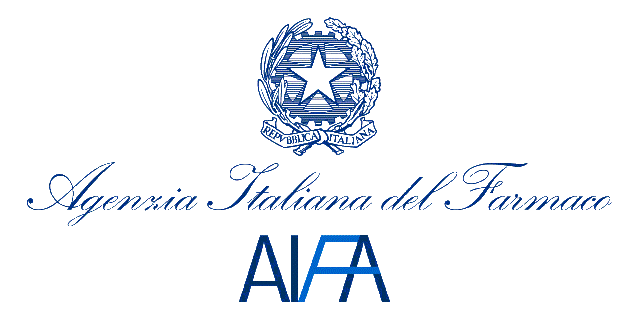 [Speaker Notes: Iniziare con una breve panoramica della presentazione. Descrivere lo scopo principale della presentazione e i motivi per cui è importante.
Introdurre gli argomenti principali.
Per consentire sempre ai partecipanti di orientarsi, è possibile ripetere questa diapositiva introduttiva all'interno della presentazione, evidenziando il particolare argomento che verrà illustrato nelle diapositive successive.]
Audit Trail
L’audit trail è intelligibile?
l’audit trail deve essere intelligibile per tutti. Non deve cioè riportare codici e stringhe di difficile interpretazione, che solo uno specialista informatico potrebbe comprendere, ma deve essere stato reso comprensibile per la QU.
Siete in grado di generare una stampa dell’audit trail che riporti in modo semplice e chiaro le informazioni che questo riporta?
……..“ma se stampassi l’audit trail farei ogni volta un libro !”
NO! 

L’audit trail, se configurato correttamente, deve riportare solo informazioni di interesse GMP, che non sono tante (più o meno quelle descritte nelle slide precedenti).
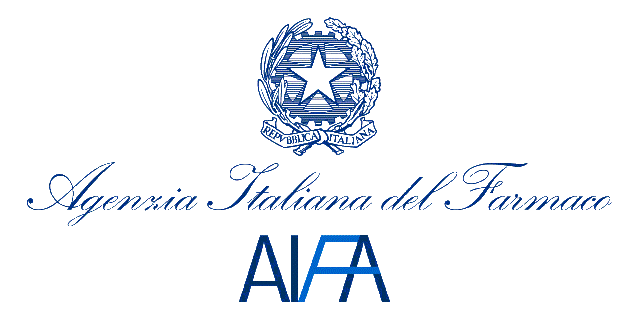 [Speaker Notes: Iniziare con una breve panoramica della presentazione. Descrivere lo scopo principale della presentazione e i motivi per cui è importante.
Introdurre gli argomenti principali.
Per consentire sempre ai partecipanti di orientarsi, è possibile ripetere questa diapositiva introduttiva all'interno della presentazione, evidenziando il particolare argomento che verrà illustrato nelle diapositive successive.]
Revisione dei Dati
“There should be a procedure which describes the process for the review and approval of data, including raw data. Data review must also include a review of relevant metadata, including audit trail. Data review must be documented. A procedure should describe the actions to be taken if data review identifies an error or omission. This procedure should enable data corrections or clarifications to be made in a GMP compliant manner, providing visibility of the original record, and audit trailed traceability of the correction, using ALCOA principles.”
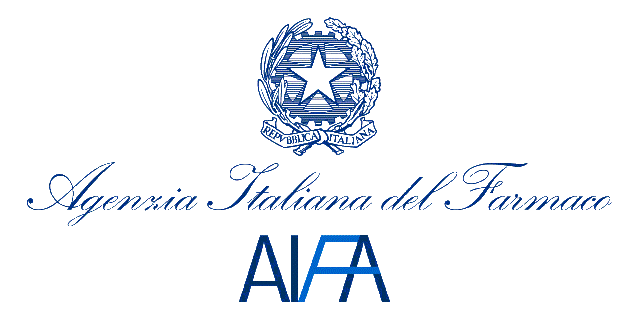 [Speaker Notes: Iniziare con una breve panoramica della presentazione. Descrivere lo scopo principale della presentazione e i motivi per cui è importante.
Introdurre gli argomenti principali.
Per consentire sempre ai partecipanti di orientarsi, è possibile ripetere questa diapositiva introduttiva all'interno della presentazione, evidenziando il particolare argomento che verrà illustrato nelle diapositive successive.]
Revisione dei Dati
E’ previsto di controllare le seguenti cose?
l'audit trail
i cambiamenti effettuati - ad es. al metodo analitico -
chi ha effettuato i cambiamenti
la natura di questi cambiamenti
la data dei cambiamenti
il motivo dettagliato - non generico tipo "errore umano", "errore di trascrizione" - per il quale è stato effettuato il cambiamento
le “Query” (Interrogazioni) che si devono effettuare, sullo specifico software, per avere informazioni sui punti sopra elencati  (se non già chiaramente riportati nelle voci dell’audit trail, o su un report elettronico appositamente concepito)?
Esiste una check list con l'elenco delle cose che devono essere controllate?
E’ stato effettuato un risk assessment per stabilire quali elementi revisionare in particolare?
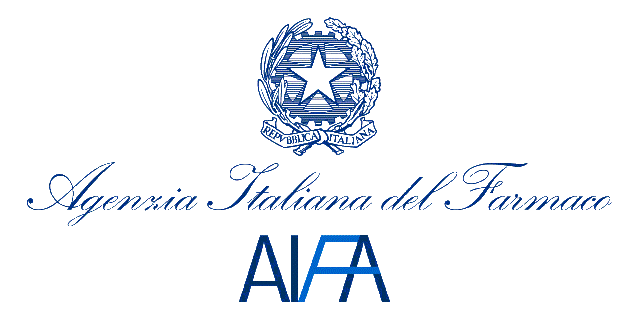 [Speaker Notes: Iniziare con una breve panoramica della presentazione. Descrivere lo scopo principale della presentazione e i motivi per cui è importante.
Introdurre gli argomenti principali.
Per consentire sempre ai partecipanti di orientarsi, è possibile ripetere questa diapositiva introduttiva all'interno della presentazione, evidenziando il particolare argomento che verrà illustrato nelle diapositive successive.]
Revisione dei Dati
Chi effettua la revisione dei dati elettronici ha avuto un apposito training?

Con che frequenza viene effettuata la verifica/revisione dei dati elettronici?
Una risposta sensata è: “prima di rilasciare il lotto si riguardano tutti i dati registrati elettronicamente per quel lotto”. Oppure, se si tratta di dati riguardanti il CQ, prima di emettere il CoA. Una semplice revisione periodica, invece, può essere considerata accettabile solo se è stata ben valutata con un’analisi del rischio.
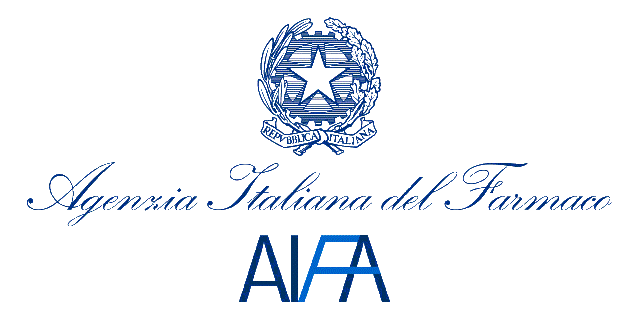 [Speaker Notes: Iniziare con una breve panoramica della presentazione. Descrivere lo scopo principale della presentazione e i motivi per cui è importante.
Introdurre gli argomenti principali.
Per consentire sempre ai partecipanti di orientarsi, è possibile ripetere questa diapositiva introduttiva all'interno della presentazione, evidenziando il particolare argomento che verrà illustrato nelle diapositive successive.]
Gestione degli Accessi e Ruolo dell’amministratore
Gli operatori devono avere accesso solo alle funzioni pertinenti ai loro compiti. Ogni azione deve poter essere attribuita ad un individuo specifico e non ad un ruolo. 
Il livello di accesso deve essere formalizzato e dimostrabile e comprensivo di dati storici. 
Non ci devono poter essere accessi generici. Se non è possibile: comprare sistemi nuovi entro fine 2017.
Il minor numero possibile di persone deve avere accesso come Amministratore di sistema. Non deve esistere un account generico di amministratore, anche questo deve essere nominale.  Le azioni che l’amministratore compie devono essere riportate nell’audit trail. 
I diritti tipici di un Amministratore  (manipolazione dei dati, inserimento di eccezioni, o cambiamenti alla configurazione del sistema – ad es. Data ed ora) non devono essere dati né a chi crea il dato né a chi lo revisiona.
Tutte le modifiche effettuate al sistema dall’Amministratore devono essere visibili dalla QA e approvate con la consueta gestione del sistema di qualità in essere.
Nessun altro deve avere i permessi per rinominare, spostare, cancellare o sovrascrivere i files (sia tramite il software stesso, sia tramite windows, sia sul server) 
- Nessun problema con i data base relazionali? -
[Speaker Notes: Iniziare con una breve panoramica della presentazione. Descrivere lo scopo principale della presentazione e i motivi per cui è importante.
Introdurre gli argomenti principali.
Per consentire sempre ai partecipanti di orientarsi, è possibile ripetere questa diapositiva introduttiva all'interno della presentazione, evidenziando il particolare argomento che verrà illustrato nelle diapositive successive.]
Gestione degli Accessi e Ruolo dell’amministratore
Tutte le modifiche effettuate al sistema dall’Amministratore devono essere visibili dalla QA e approvate con la consueta gestione del sistema di qualità in essere.
Qual è il ruolo del reparto IT? Come si integra all’interno del sistema qualità? Spesso sono del tutto avulsi, non hanno avuto training GMP, sono localizzati lontano dal sito, e non vengono controllati in alcun modo. 
Si deve intraprendere un processo di integrazione del reparto IT:
tenendo sotto controllo le loro attività,
includendo tali attività nei rischi aziendali,
facendo transitare dalla QU tutti i «ticket» che gli vengono aperti,
ispezionandoli regolarmente.
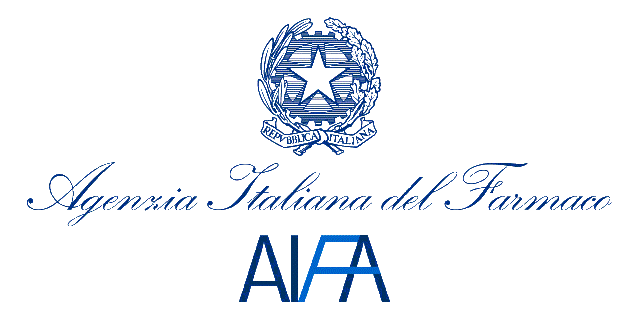 [Speaker Notes: Iniziare con una breve panoramica della presentazione. Descrivere lo scopo principale della presentazione e i motivi per cui è importante.
Introdurre gli argomenti principali.
Per consentire sempre ai partecipanti di orientarsi, è possibile ripetere questa diapositiva introduttiva all'interno della presentazione, evidenziando il particolare argomento che verrà illustrato nelle diapositive successive.]
Gestione degli Accessi e Ruolo dell’amministratore
NB: A volte i CQ manager si lasciano il privilegio di manipolare i files  (spesso gli viene attribuito il ruolo di Amministratore) e lo lasciano anche ai tecnici di ditte esterne che eseguono la manutenzione o la qualifica degli apparecchi al CQ. Il primo caso è sicuramente una deviazione e non ha giustificazioni plausibili. Il secondo caso è più complesso: spesso si ritiene che sia necessario che il tecnico acceda come amministratore, altrimenti non potrebbe fare tutte le operazioni di cui ha bisogno. In realtà questo non è vero, non c’è nessun bisogno che il tecnico abbia tutti i privilegi di Amministratore (come ad esempio quello di cancellare o modificare i files): ha bisogno solo di alcuni privilegi specifici per i suoi compiti. E’ giusto quindi che abbia un profilo a se stante, possibilmente descritto in uno specifico documento, ma non quello di Amministratore.
Le aziende produttrici di software si devono adeguare a queste necessità dell’utenza
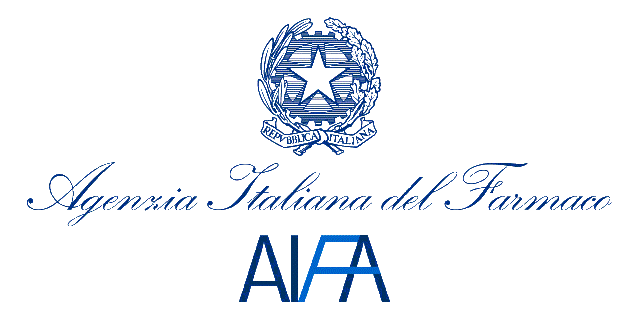 [Speaker Notes: Iniziare con una breve panoramica della presentazione. Descrivere lo scopo principale della presentazione e i motivi per cui è importante.
Introdurre gli argomenti principali.
Per consentire sempre ai partecipanti di orientarsi, è possibile ripetere questa diapositiva introduttiva all'interno della presentazione, evidenziando il particolare argomento che verrà illustrato nelle diapositive successive.]
Backup e Archiving
Archive
Si conservano i singoli dati in modo permanente e non più editabile e sovrascrivibile allo scopo di ricostruire l’attività GMP effettuata. L’archivio è chiuso (accesso solo previa autorizzazione formale) e bloccato: qualunque operazione su di esso deve essere sempre tracciabile e accompagnata da audit-trail.
Backup 
Il backup fa copia periodica dei dati presenti sul sistema per permetterne il recupero in caso di cancellazione accidentale (DISASTER RECOVERY). In genere la singola «immagine» di backup  viene mantenuta per poco tempo (giorni) e poi sovrascritta dall’immagine successiva.
Dal punto di vista del Data Integrity l’archiviazione è molto più importante del backup – entrambe vanno convalidate
[Speaker Notes: Iniziare con una breve panoramica della presentazione. Descrivere lo scopo principale della presentazione e i motivi per cui è importante.
Introdurre gli argomenti principali.
Per consentire sempre ai partecipanti di orientarsi, è possibile ripetere questa diapositiva introduttiva all'interno della presentazione, evidenziando il particolare argomento che verrà illustrato nelle diapositive successive.]
Convalida
I sistemi elettronici per l’EU GMP Annex 11 devono essere convalidati per lo scopo particolare per il quale andranno utilizzati. Quindi si deve conoscere bene l’attività GMP che dovranno svolgere. Solo la QU può entrare nel merito di tale aspetto
E’ la Quality Unit che deve progettare e realizzare la convalida
mentre i tecnici informatici devono avere solo un ruolo esecutivo e di supporto
Questo spesso non si vede: la QU demanda totalmente ad un IT esterno (e.g. corporate) e non conoscono cosa c’è dentro i documenti di convalida… è un segno che la convalida non è stata fatta con il giusto approccio
[Speaker Notes: Iniziare con una breve panoramica della presentazione. Descrivere lo scopo principale della presentazione e i motivi per cui è importante.
Introdurre gli argomenti principali.
Per consentire sempre ai partecipanti di orientarsi, è possibile ripetere questa diapositiva introduttiva all'interno della presentazione, evidenziando il particolare argomento che verrà illustrato nelle diapositive successive.]
Convalida
Ad esempio
Covalida dell’audit trail:  
Si dovranno scrivere apposite SOPs durante la fase di OQ per descrivere come si dovrà svolgere il processo di verifica dell’audit trail indicando quali informazioni andranno controllate specificamente
Come Audit Trail si può usare un report generato a partire da alcune informazioni specifiche che l’audit trail riporta. 
Durante la PQ si dovrà poi verificare che i dati di interesse siano correttamente estratti e riportati nel report in linea con quanto stabilito nella SOP.
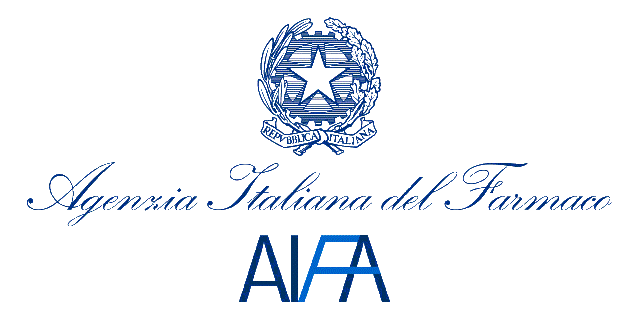 [Speaker Notes: Iniziare con una breve panoramica della presentazione. Descrivere lo scopo principale della presentazione e i motivi per cui è importante.
Introdurre gli argomenti principali.
Per consentire sempre ai partecipanti di orientarsi, è possibile ripetere questa diapositiva introduttiva all'interno della presentazione, evidenziando il particolare argomento che verrà illustrato nelle diapositive successive.]
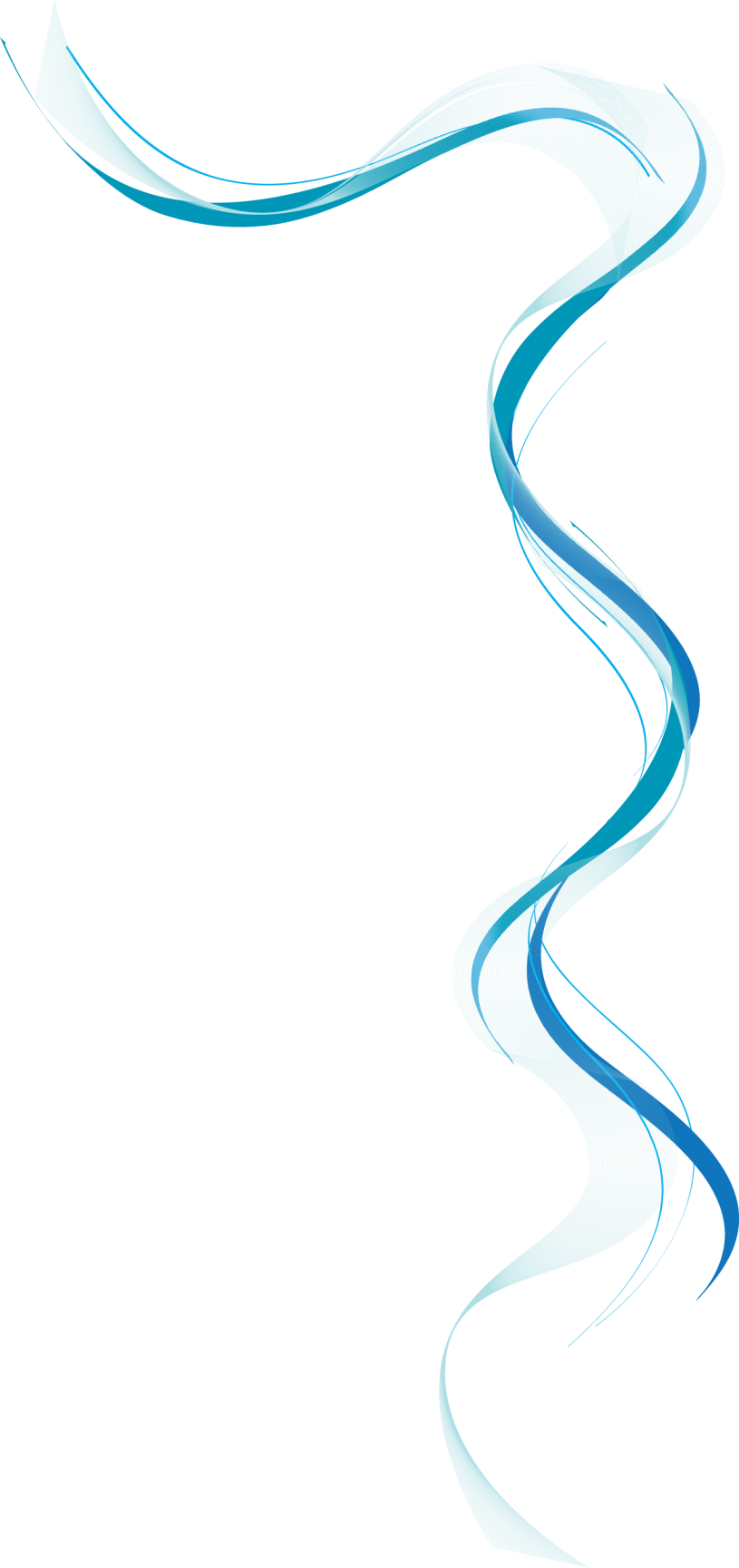 Convalida
La convalida del sistema possiede le seguenti caratteristiche?
C’è una “design qualification” fatta dagli utenti e non dall’IT o da chi fornisce il sistema, comprensiva di “user requirements” molto chiari?
C’è scritto quale audit trail si utilizza? (qualora il sistema ne abbia diversi).
C’è scritto quali informazioni devono essere estratte dall’audit trail?
C’è scritto chiaramente che l’audit trail non può essere bloccato da nessuno?
C’è scritto da dove il sistema ricava la data e l’ora? E chi può modificarla?
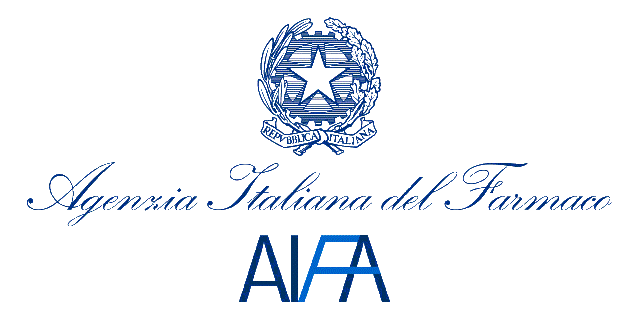 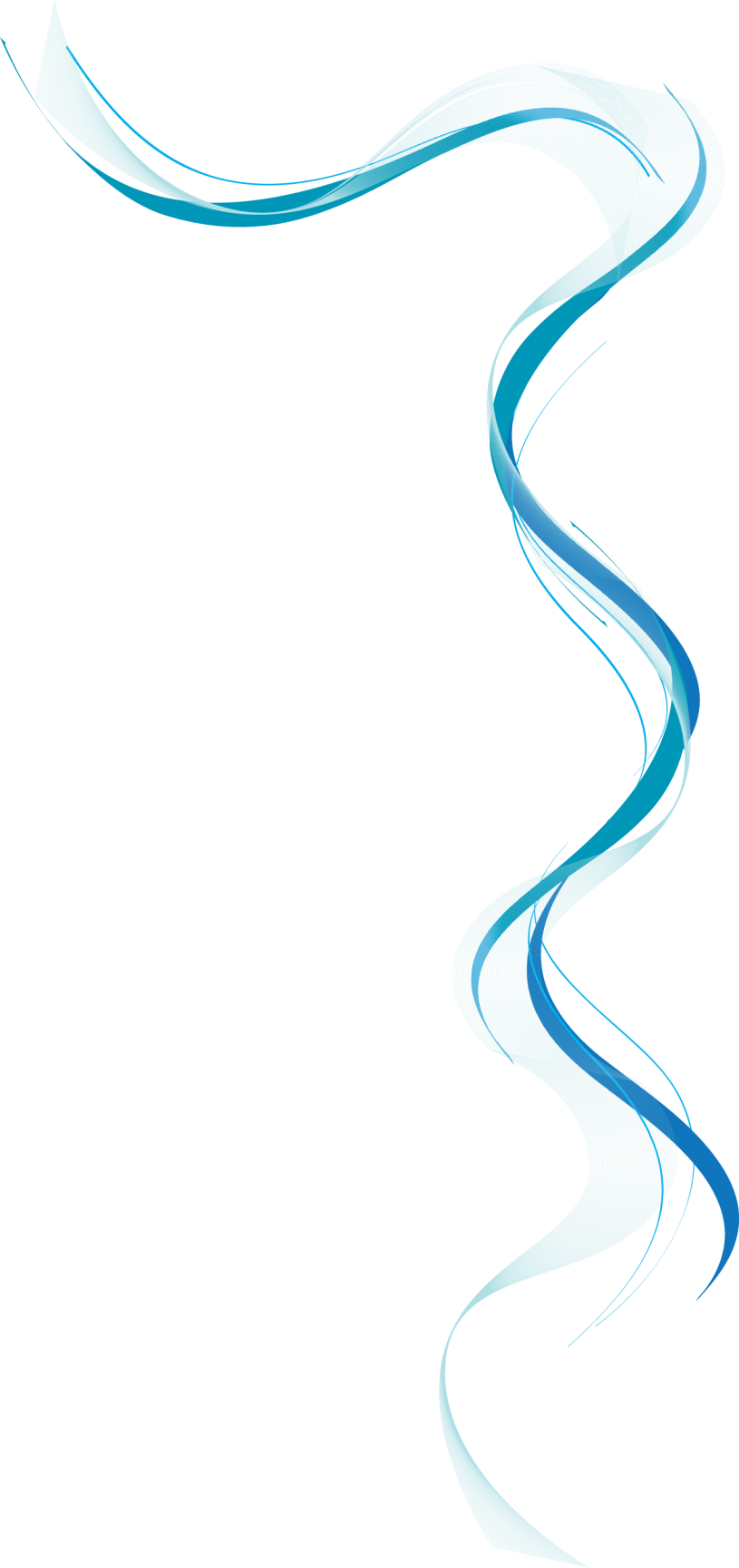 Convalida
Esiste un Validation Summary Report redatto dalla QU? Riporta le seguenti informazioni? 
In questo  summary report dovrebbero essere riportati tutti gli aspetti della convalida di interesse GMP.  Ad esempio:
Elenco degli accessi nominali generati in fase di convalida
Frequenza di cambio delle password
Identità e ruolo dell’amministratore di sistema
Identità e permessi di ciascun utente del sistema con eventuali livelli di accesso
Come si opera per inserire un nuovo accesso o modificarne uno già esistente (cambiare i privilegi o cancellarlo).
Come viene eseguito il Backup, da chi e con che frequenza. Come recuperare i dati in caso di incidenti. Verifica dell’efficienza del sistema di backup
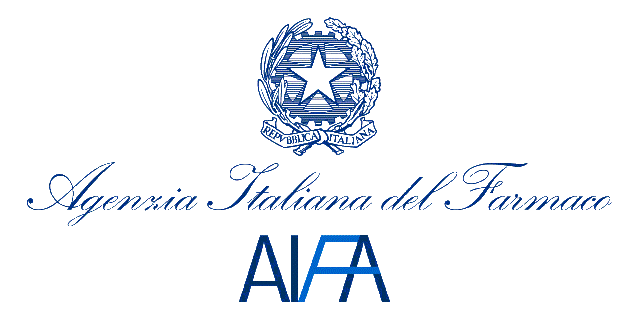 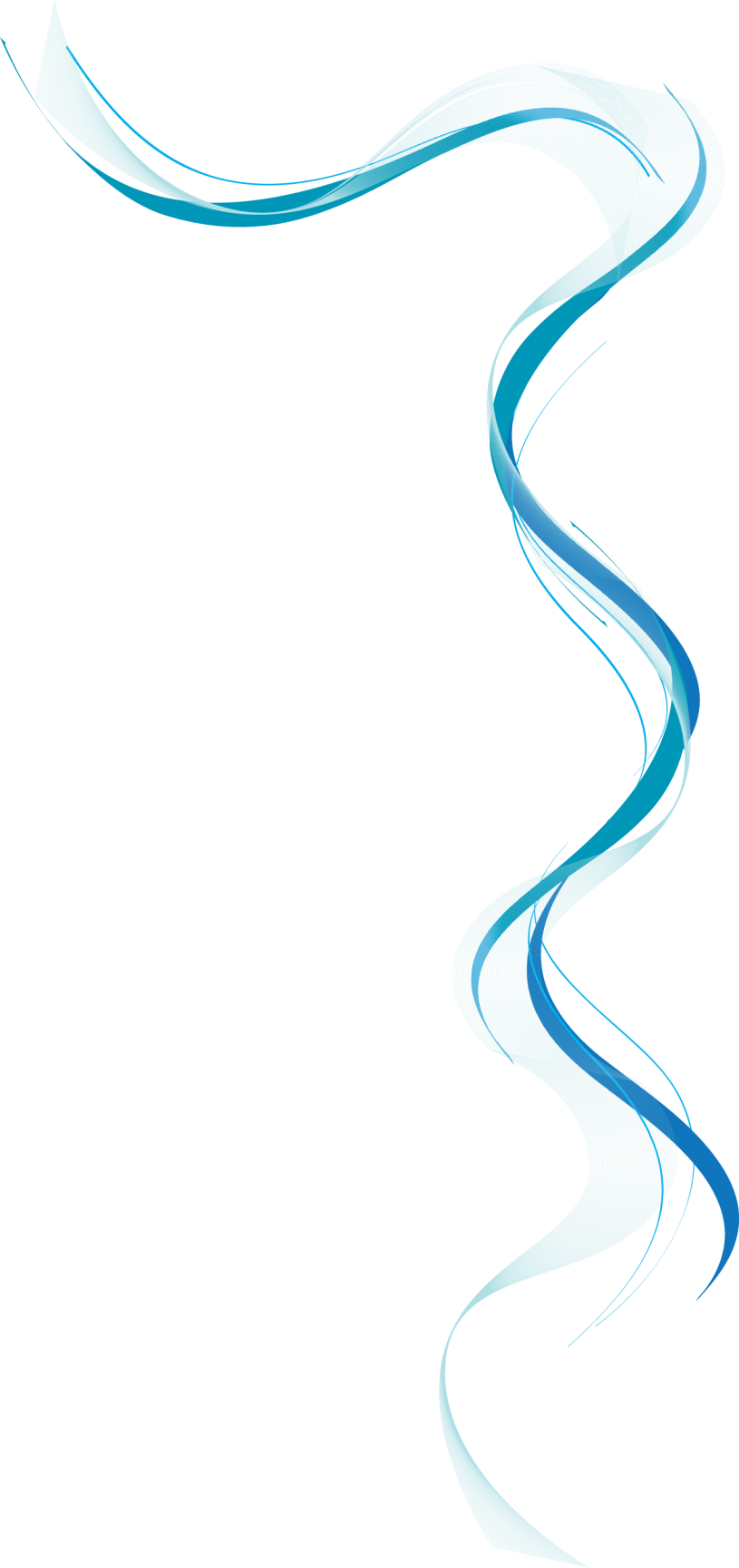 Convalida
Chi esegue l’archiviazione dei dati, dove vengono conservati i dati archiviati,  per quanto tempo e in che formato; effettuazione del test per verificare l’efficacia del recupero dei dati; Tempi necessari al recupero. Valutazione del rischio di danneggiamento dei files. Deve essere chiaramente indicato che il dato che si conserva è quello originale, con tutte le informazioni associate; deve essere anche specificato che si conserva l’audit trail
Informazioni riportate sull’audit trail: evidenza che non possa essere temporaneamente bloccato dagli utenti; eventuale necessità di effettuare delle “query” tramite il software stesso per ottenere informazioni che non vengono riportate esplicitamente sull’audit trail 
elenco dei fallimenti rispetto al piano iniziale di convalida ed evidenza della loro investigazione e risoluzione
elenco chiaro e dettagliato delle criticità residue dopo la convalida con eventuale analisi del rischio associata
Necessità e frequenza delle riconvalide future
Convalida – Doppio Check
E’ scritto quali sono i dati elettronici che necessitano di un doppio check al momento dell’inserimento? (da parte di un altro operatore o da parte del software stesso)
E’ stata eseguita un’analisi del rischio per stabilire quali dati devono essere oggetto di doppio check?
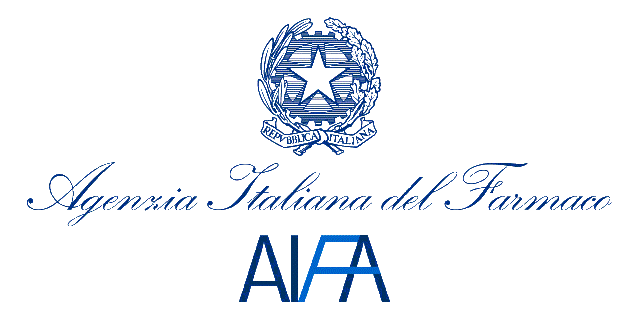 [Speaker Notes: Iniziare con una breve panoramica della presentazione. Descrivere lo scopo principale della presentazione e i motivi per cui è importante.
Introdurre gli argomenti principali.
Per consentire sempre ai partecipanti di orientarsi, è possibile ripetere questa diapositiva introduttiva all'interno della presentazione, evidenziando il particolare argomento che verrà illustrato nelle diapositive successive.]
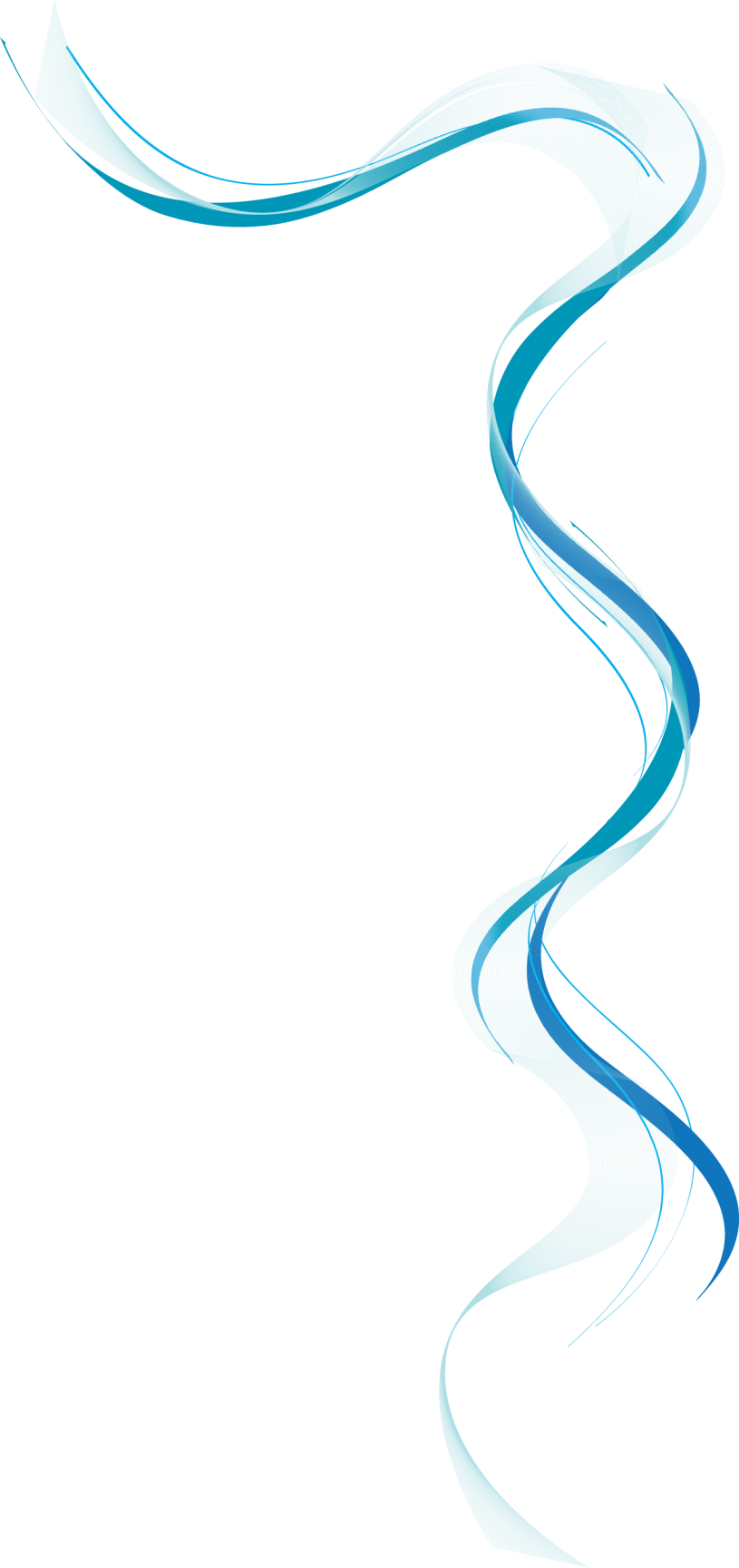 IL CQ
I calcoli vengono effettuati tramite Excel o altri sistemi di calcolo (compreso LIMS o la calcolatrice) anche quando il software stesso dell’apparecchio potrebbe farli automaticamente? 

Come mai si è deciso di operare in questo modo?
La necessità di effettuare i calcoli in questo modo invece che farli effettuare direttamente dal software di gestione dell’apparecchio è stata spiegata in modo chiaro in un documento ufficiale?
I fogli di calcolo sono almeno convalidati?
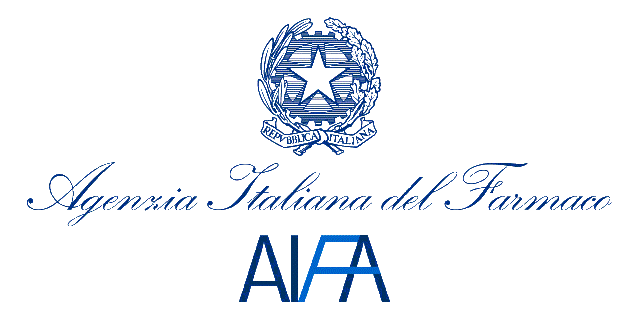 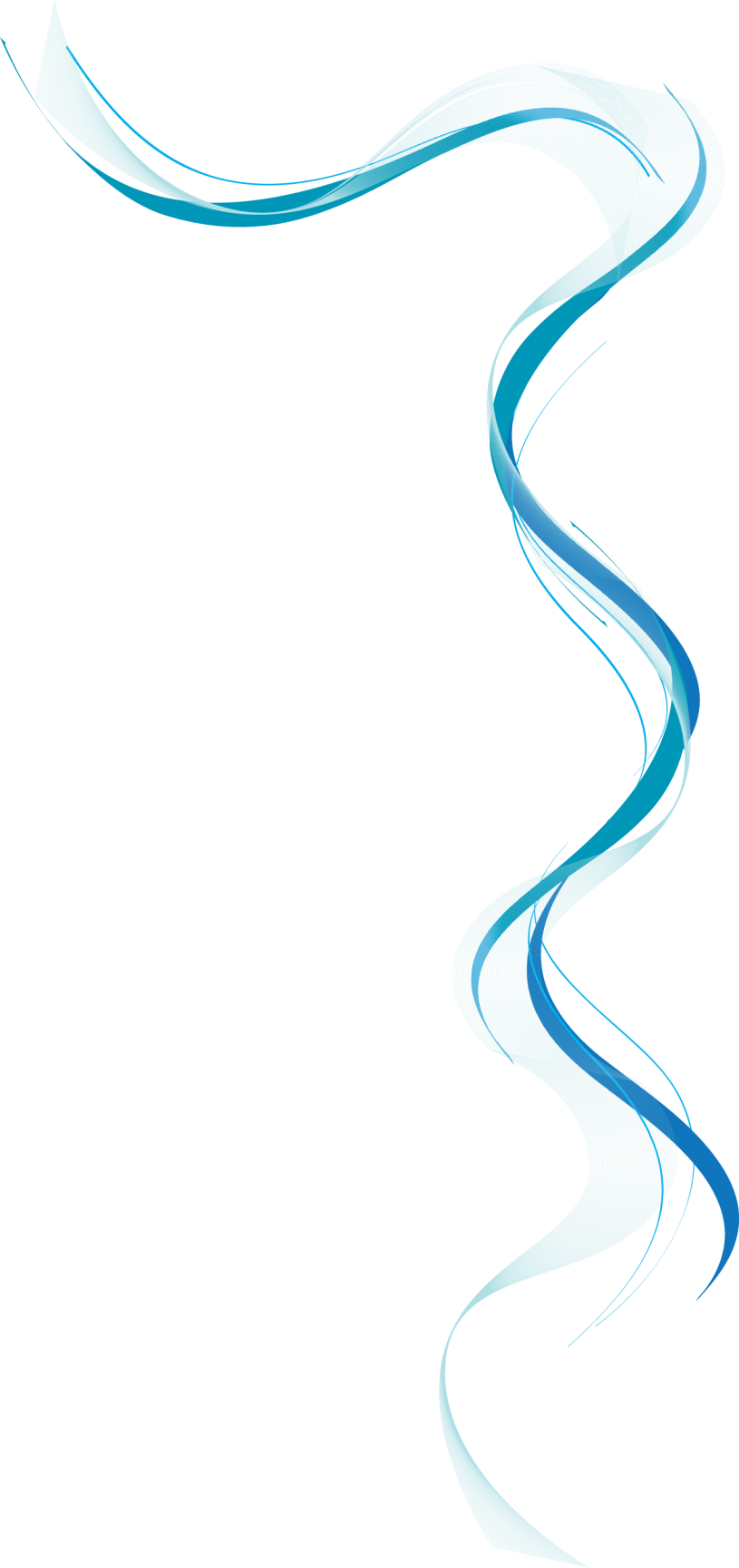 IL CQ
La banca dati degli spettri IR è gestita secondo GMP?
E’ possibile sovrascrivere gli spettri presenti in banca dati o cancellarli o modificarne il nome?
L’ubicazione e la composizione della banca dati (cioè quali e quanti spettri ne fanno parte) è descritta in un documento ufficiale? Quando viene aggiornato?
Deve essere impossibile cambiare uno spettro dopo che questo è stato registrato nella banca dati di riferimento, a meno di documentata necessita (possibilmente tramite apertura di un change). L’ubicazione e la composizione esatta della banca dati deve essere tracciata in un documento dell’assicurazione qualità.
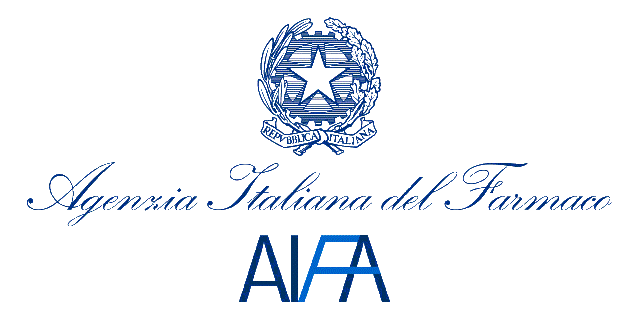 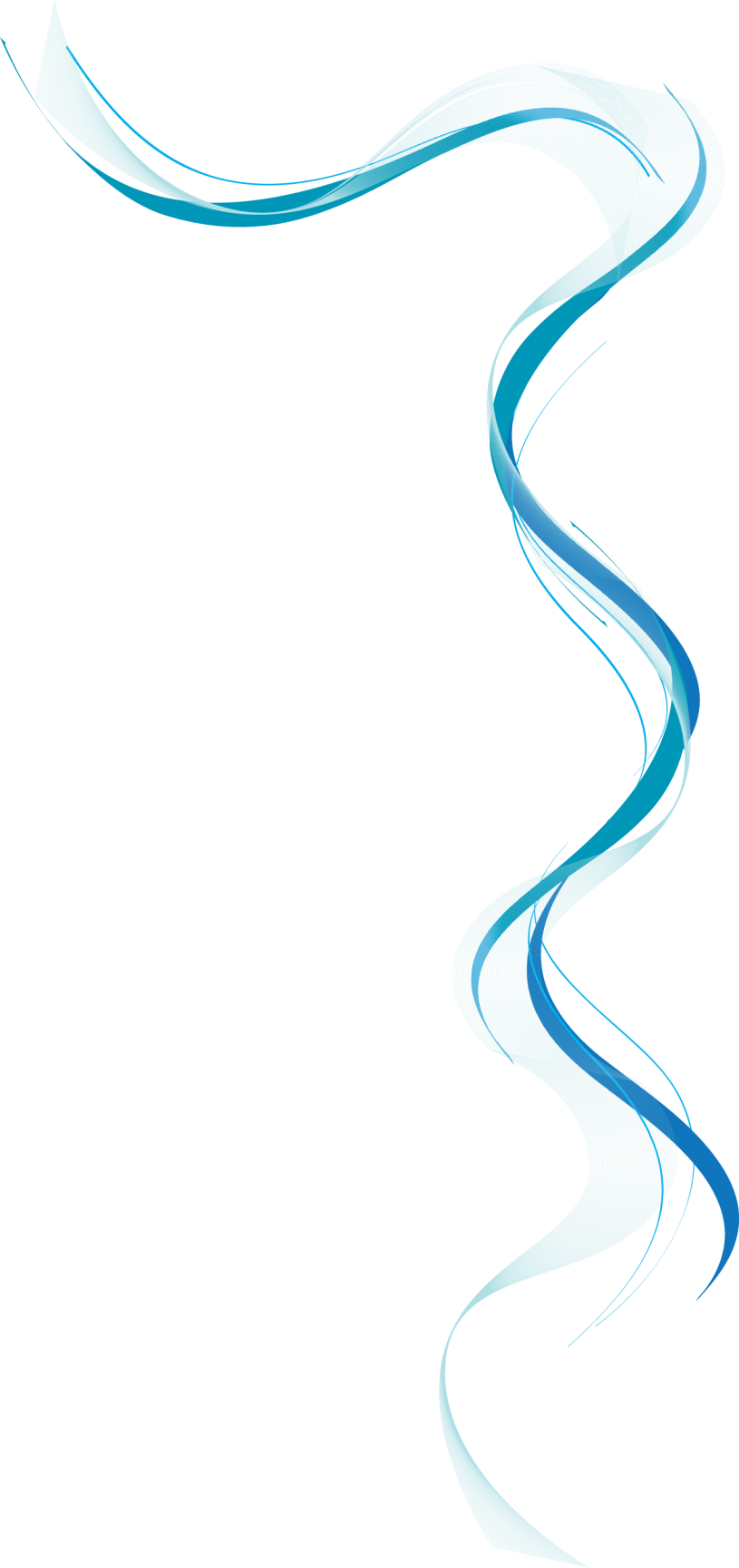 IL CQ
Gestione dei dati elettronici salvati da apparecchi più semplici dell’HPLC (ad esempio “filter integrity tester” )
Il supervisore revisiona solo le stampe/i dati riportati sul quaderno o anche i dati elettronici salvati dalla macchina?
Data e ora sulla stampante sono bloccate?
Il supervisore è in grado di capire se l’operatore ha sovrascritto dei dati? 
Il supervisore è in grado di capire se l’operatore ha fatto analisi di prova preliminari a quella ufficiale?
Viene controllato il logbook della macchina (che in pratica è un “audit trail” rudimentale)?
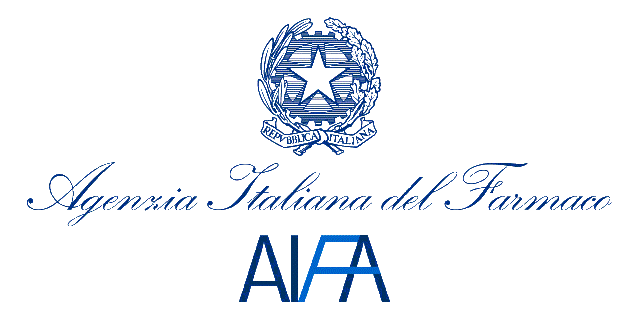 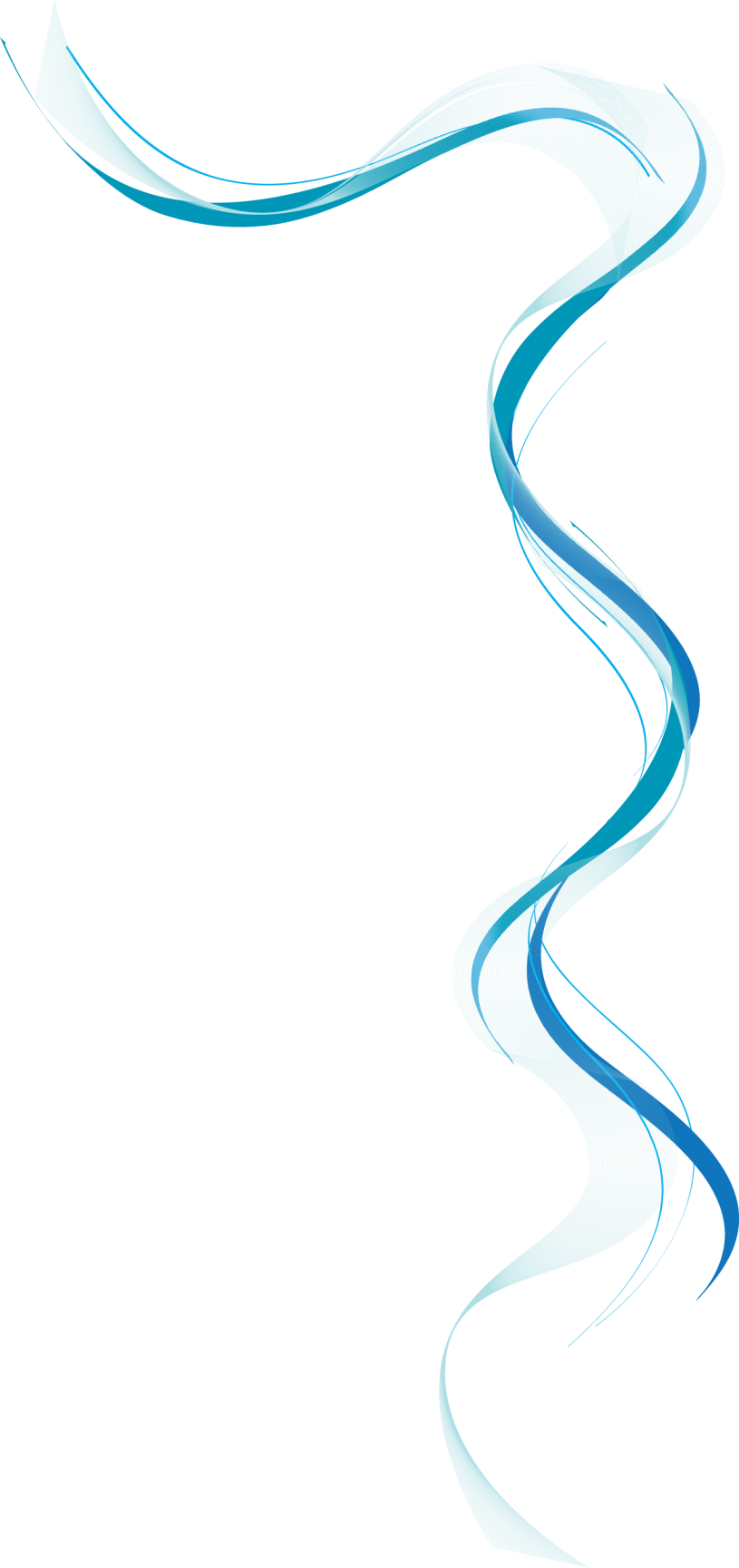 SISTEMI ELETTRONICI DELLA PRODUZIONE
I sistemi DCS o PLC sono stati convalidati?
 
E’ stato stabilito e documentato quali parametri del processo produttivo devono essere bloccati (non editabili dall’operatore)? (range di temperatura, tempi, pressioni, pH, quantità di reattivi o solventi ecc)
In caso di superamento di tali parametri il sistema genera un allarme?
Avete un elenco dei sistemi DCS presenti in azienda con una descrizione delle funzioni che svolgono e dei parametri che controllano? 
L’eventuale modifica di uno di questi parametri è gestito tramite la procedura del “Change Control”?
 
La QU verifica gli audit trail di questi sistemi per vedere se in produzione qualche operatore non abbia modificato i range rispetto al processo stabilito, senza aprire un change ufficiale?
Con che frequenza la QU effettua tale verifica?
La frequenza di queste verifiche deve essere elevata per sistemi editabili, può essere bassa per sistemi bloccati (è auspicabile un’analisi del rischio per stabilire la frequenza).
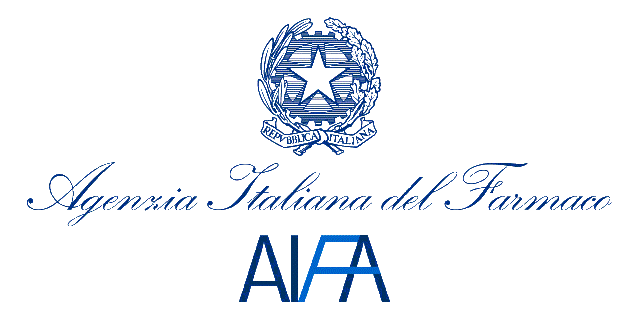 andrea.rodomonte@iss.it
GRAZIE A TUTTI !
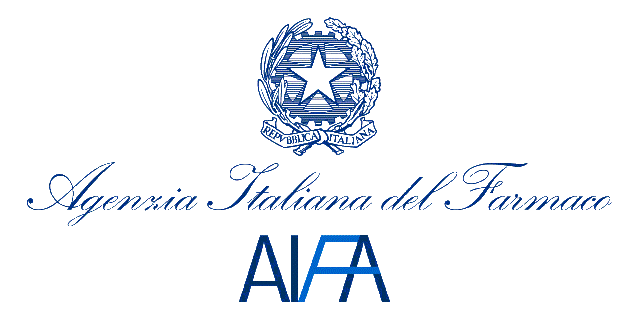 [Speaker Notes: Questo modello può essere utilizzato come file iniziale per la presentazione di materiale didattico per la formazione in gruppo.

Sezioni
Fare clic con il pulsante destro del mouse su una diapositiva per aggiungere sezioni. Le sezioni possono essere utili per organizzare le diapositive o agevolare la collaborazione tra più autori.

Note
Utilizzare la sezione Note per indicazioni sull'esecuzione della presentazione oppure per fornire informazioni aggiuntive per il pubblico. Mostrare queste note nella visualizzazione Presentazione durante la presentazione. 
Valutare con attenzione le dimensioni dei caratteri, importanti per l'accessibilità, la visibilità, la registrazione video e la produzione online.

Colori coordinati 
Prestare particolare attenzione ai grafici, ai diagrammi e alle caselle di testo. 
Tenere presente che i partecipanti eseguiranno la stampa in bianco e nero o in gradazioni di grigio. Eseguire una stampa di prova per assicurarsi che i colori risultino comunque efficaci e chiari in una stampa in solo bianco e nero e in gradazioni di grigio.

Grafica, tabelle e grafici
Scegliere la semplicità: se possibile utilizzare stili e colori coerenti, che non rappresentino elementi di distrazione.
Assegnare un'etichetta a tutti i grafici e a tutte le tabelle.]